Energy Systems Innovation Center (ESIC) UpdateMarch 2023
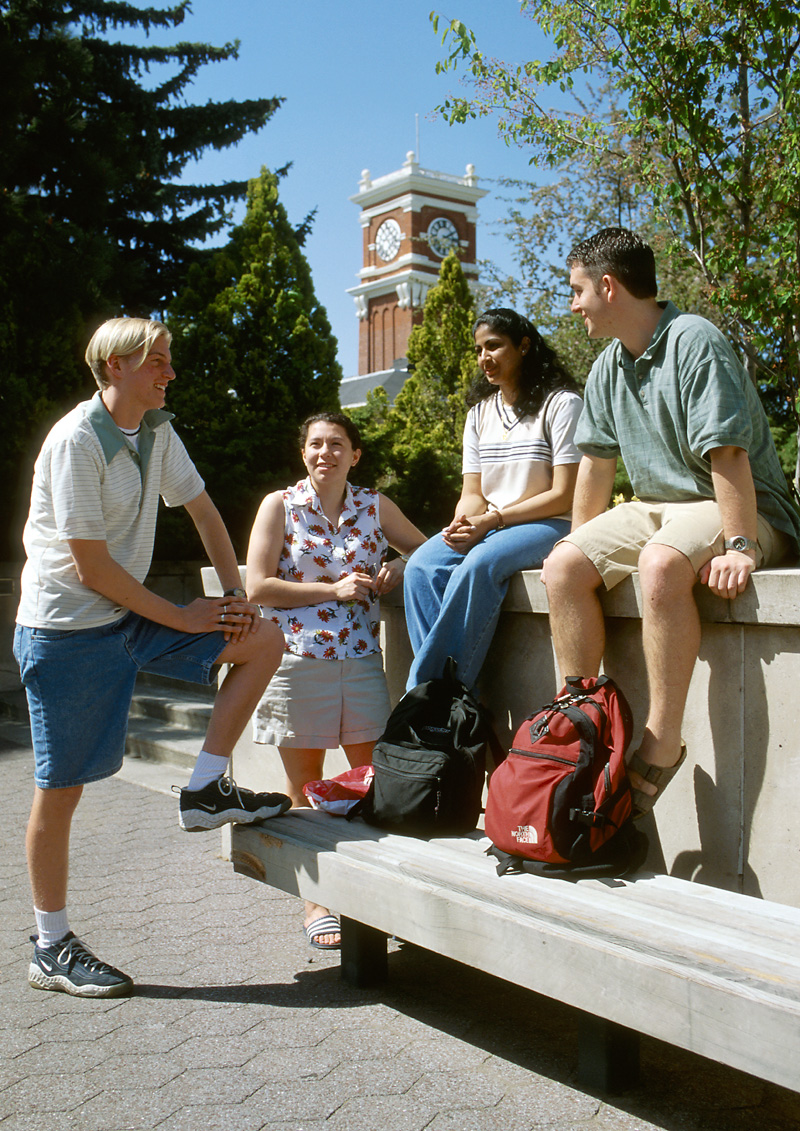 Mani V. Venkatasubramanian
Director, ESIC
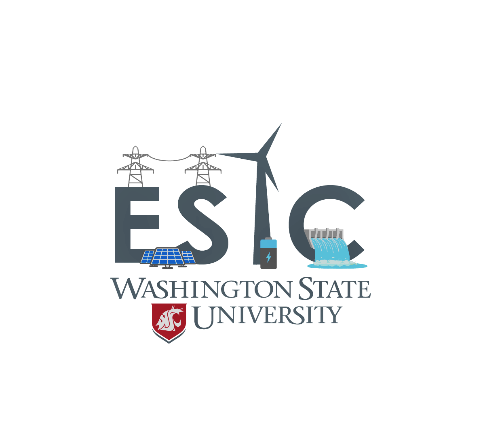 WSU Power Program
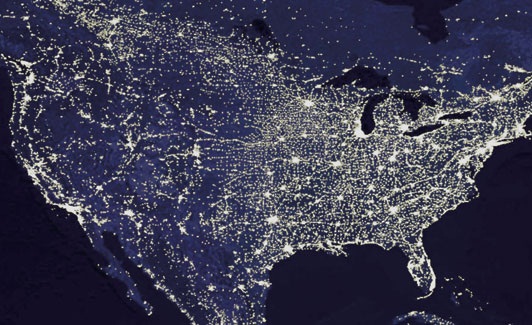 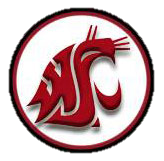 Power Professorship program since 1973
Energy Systems Innovation Center since 2012
Educating leaders in the industry
Partnering with industry and government
Significant & sustained impact
Premier power program
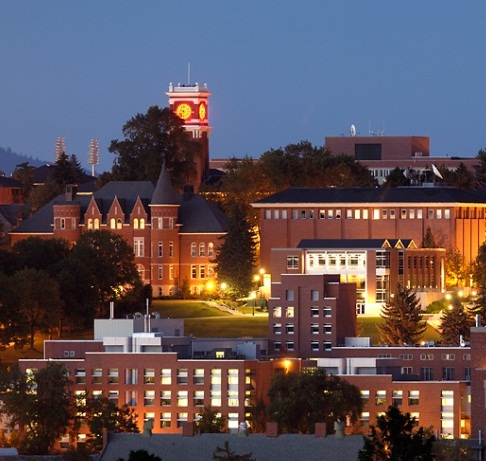 Image courtesy of NASA
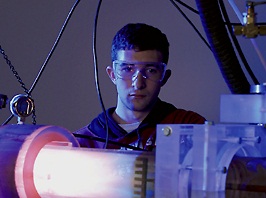 2
Fall 2023 Event
Power Professorship program since 1973.
Attie Betts (Chairman of Electrical Engineering at WSU)
Wendell Satre (Washington Water Power Company)
Axel Strom (Grant County Public Utility District)
Celebrating 50 years of sustained support from the regional power industry.
Special events planned for the 2023 academic year.
Day event in Pullman on September 15, 2023 (home game on September 16, 2023).
Hotel rooms being held for Sept. 14th, 15th and 16th. 
Details coming soon.
Contact linda.howell@wsu.edu.
3
Energy Systems Innovation Center
Vision
Leading the transition to affordable, sustainable and resilient electric power systems

Mission
Collaborative research, education, and outreach to solve challenges  for modern power systems
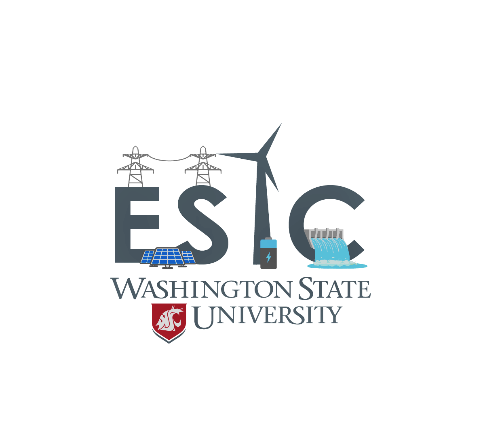 [Speaker Notes: Power Program at WSU
A top program in US****
Leadership in research; well funded by government and industry
Significant and sustained impact on education
Educating leaders in industry****
Power professorship program since 1973
Professional services and conference activities]
ESIC Power Faculty
Mani Venkatasubramanian, Director, Boeing Distinguished Professor
Anjan Bose, Regents Professor, Distinguished Professor in Power Engineering
Noel Schulz, Schweitzer Endowed Professor
Robert Olsen, Professor Emeritus
Saeed Lotfifard, Associate Professor
Anamika Dubey, Assistant Professor
Javier Guerrero, Clinical Assistant Professor
Shuzeng Xie, Clinical Assistant Professor
Anurag Srivastava, Research Professor
Josue Campos Do Prado, Assistant Professor
Hang Gao, Assistant Professor
Henry Huang, Research Professor
Kevin Schneider, Research Professor
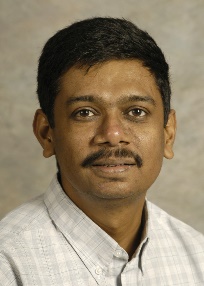 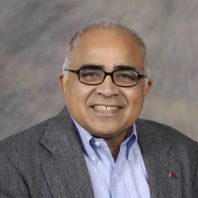 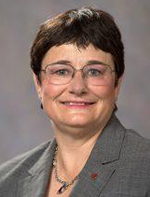 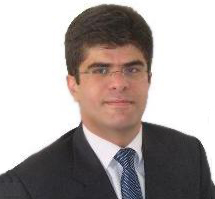 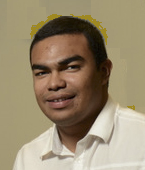 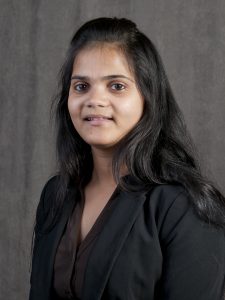 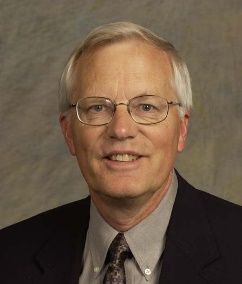 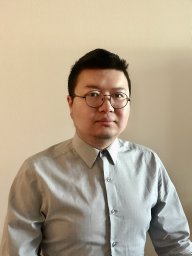 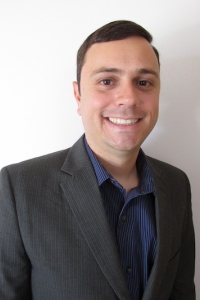 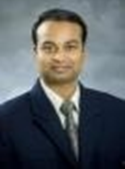 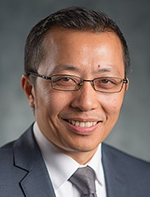 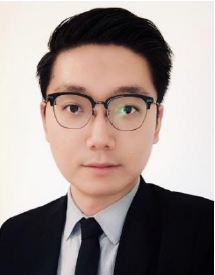 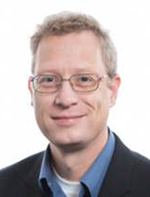 5
ESIC Faculty in Allied Disciplines
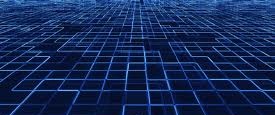 Computer Science
Partha Pande – Network-on-Chip
Behrooz Shirazi – Pervasive Computing
Diane Cook – Smart Home/Environments
Jana Doppa – Machine Learning
Assefaw Gebremedhin – Data science
Ananth Kalyanaraman – Computing
Electrical Engineering
Sandip Roy – Dynamic Networks
Pat Pedrow – High Voltage
Hang Gao– WSU Vancouver
Xinghui Zhao – WSU Vancouver
Civil & Environmental
Michael Wolcott– Sustainable Infrastructures
Jennifer Adam – Water and Storage
John Petrie – Impact of Hydro Operations
Ji Yun Lee – Infrastructure resilience
Architecture
Todd Beyreuther – Integrated Design
Economics
Alan Love – Electricity Markets
Chemical Engineering
Su Ha – Fuel Cells
Communication
Amanda Boyd – Risk Communication
Mechanical & Materials Engineering
Jacob Leachman – Hydrogen/Nuclear
Dustin McLarty – Energy Storage
Grant Norton – Nanotechnology
Soumik Banerjee – Solar Cells, Batteries
Yuehe Lin – Batteries
Liberal Arts
Paul Whitney – Cognitive Behavior
Christine Horne – Social Norms
6
New ESIC faculty
Ongoing faculty search:
(Assistant/Associate/Full Professor level)

Power Electronics
Power Systems 
Cybersecurity (multiple)
7
ESIC Staff
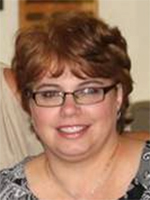 Jeannine Burke – Manager
Linda Howell – Industry Relations Coordinator
Darlene Miller – Research Administrator
Tiffani Stubblefield – UI Assist Coordinator 
Samantha Ulam – Communications Assistant
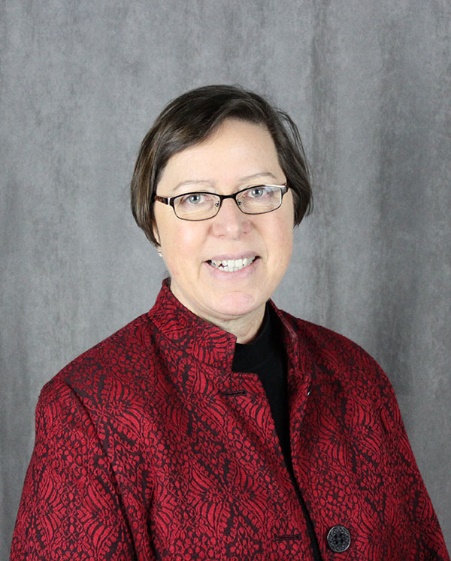 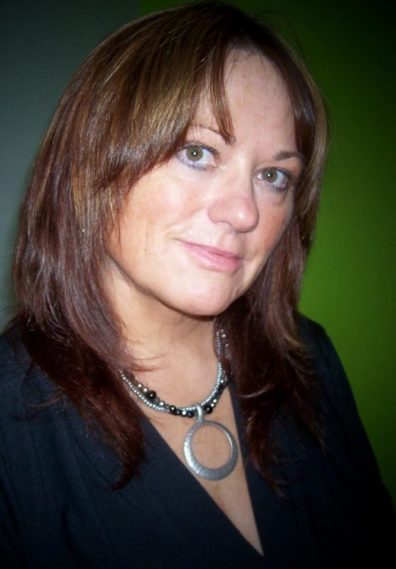 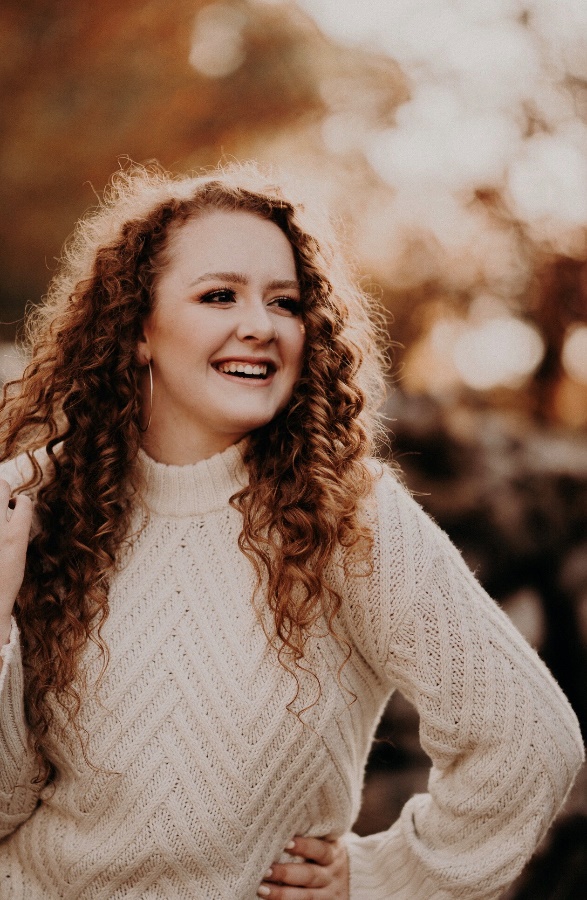 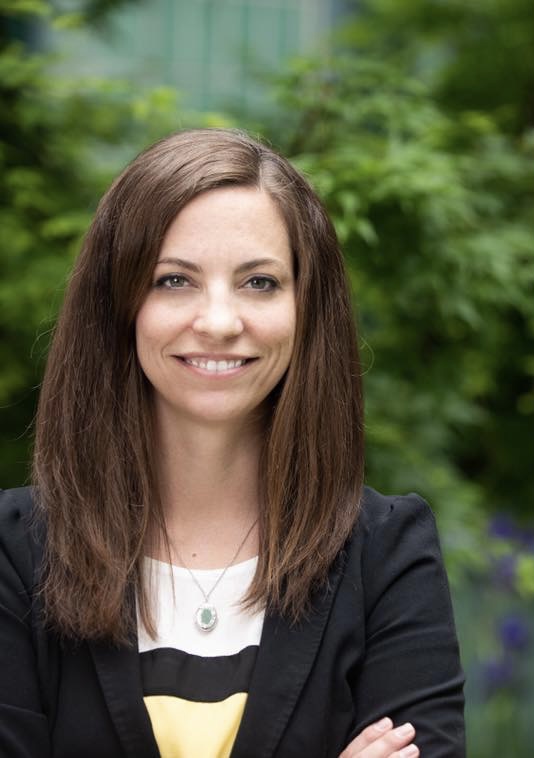 8
Students 2021-2022
Ph.D. Students:  30   

M.S.:  3 (Thesis) + 2 (Non-Thesis)

Seniors taking power electives: 30
9
Research Expenditures
$M
10
ESIC Thrust Areas
1) Microgrids and IBRs
2) Reliability and Resilience
3) Grid Edge/Privacy/Cybersecurity
4) AI and ML Applications 
5) Workforce 2.0
11
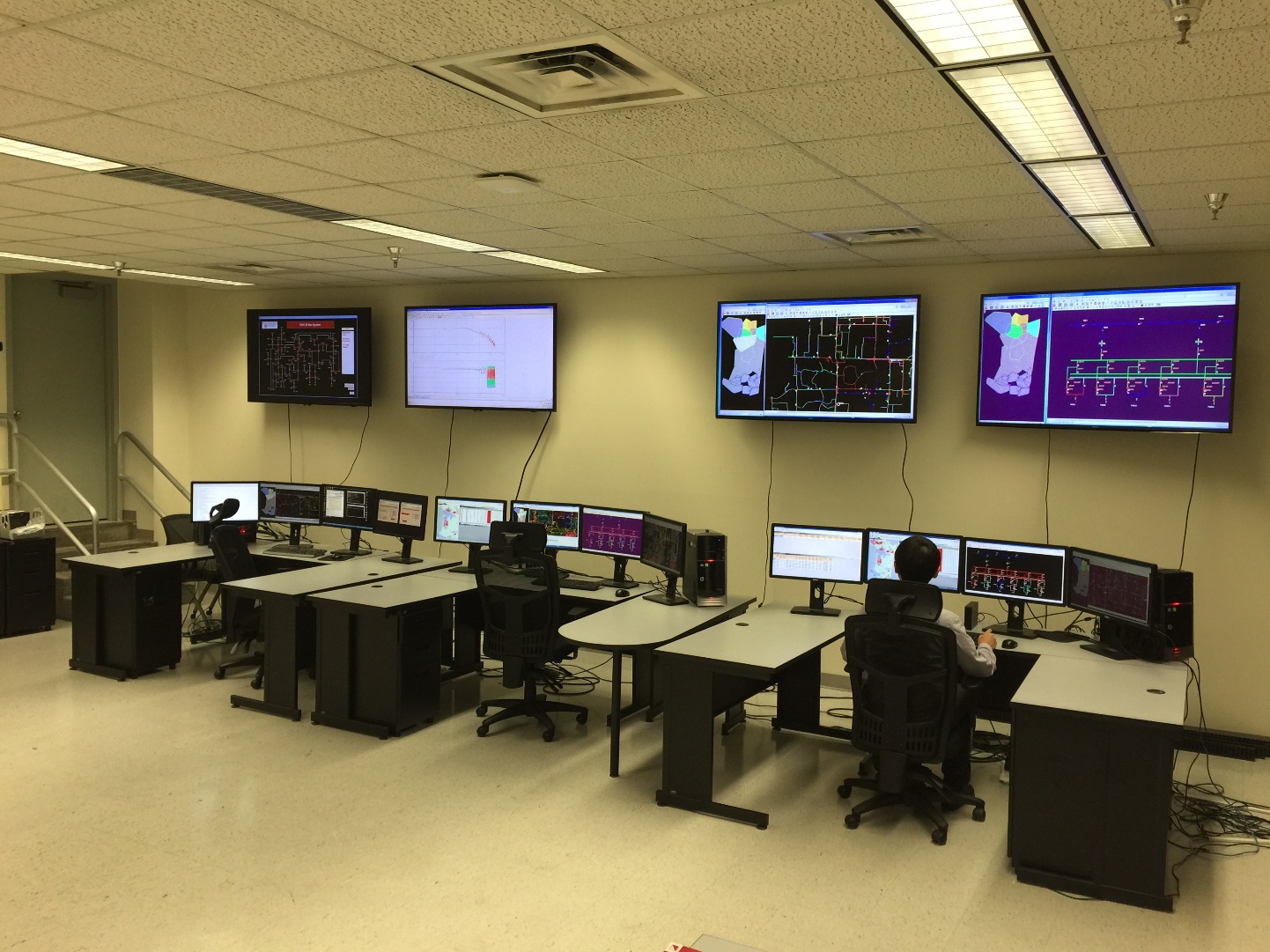 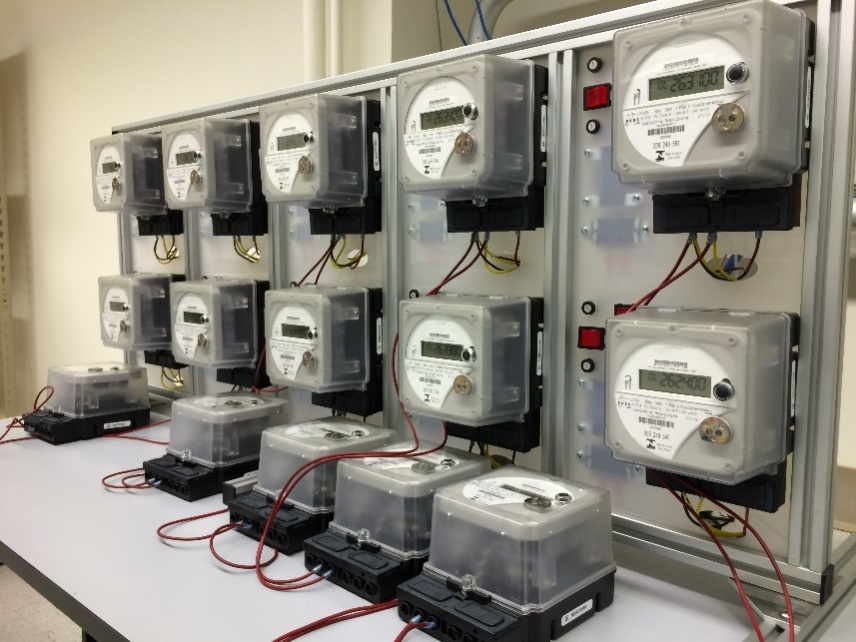 WSU Smart City Testbed
12
72 kW PV System (State of WA and DoE)
WSU Research and Technology Park, Pullman
ESIC Outreach
Technical conferences: WPRC, ESIC Summit.
ESIC Seminars (weekly)
ESIC Scholarships
Leadership in professional societies
Technology transfer – start-up companies and technology licensing
Collaboration with centers, e.g. AGI, PSERC, CHARGE.
ESIC Memberships
ESIC Power Education Partnership (PEP)
Supporting power engineering education

ESIC Research Excellence Partnership (REP)
Promoting research collaborations
15
ESIC REP Membership
ESIC Research Excellence Partnership (REP)
Annual Membership: $15K
Benefits - Access to ESIC research: 
Research collaborations
ESIC weekly seminars
Project catalog/announcements
Research reports and papers on secure website
Invitation to be project advisors
Tutorials by faculty experts
ESIC Summit
Dedicated industry liaison
Seed projects at no overhead (no deliverables)
16
ESIC REP Membership
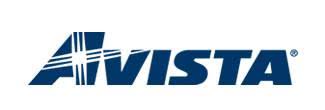 ESIC REP
Members 2020-21
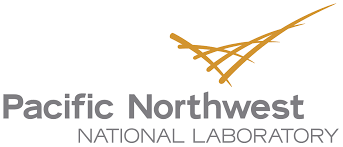 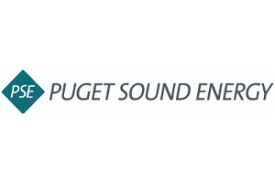 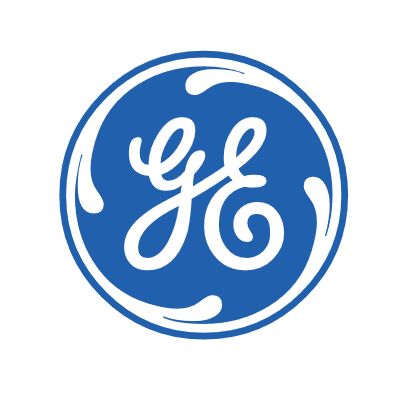 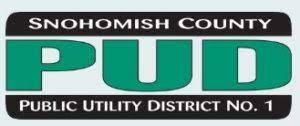 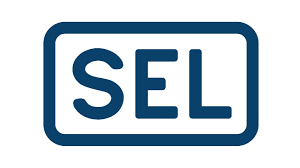 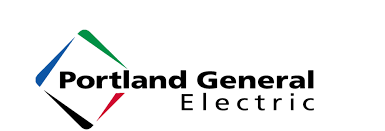 17
ESIC PEP Membership
ESIC Power Education Partnership (PEP)
Annual Membership: Varies
Benefits – Support Power Engineering Education
Practicum 
Support for Internships/Jobs
Power Curriculum Feedback
Free booths at Fall Career Expo and IEEE Career Fair
Professional Development Hours for ESIC weekly seminars
Optional Tutorials by Faculty Experts
Dedicated Industry Liaison
18
ESIC PEP Membership
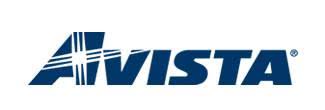 ESIC PEP Members
2020-21
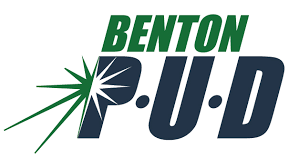 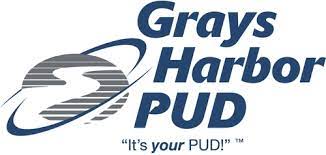 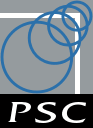 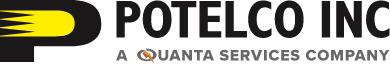 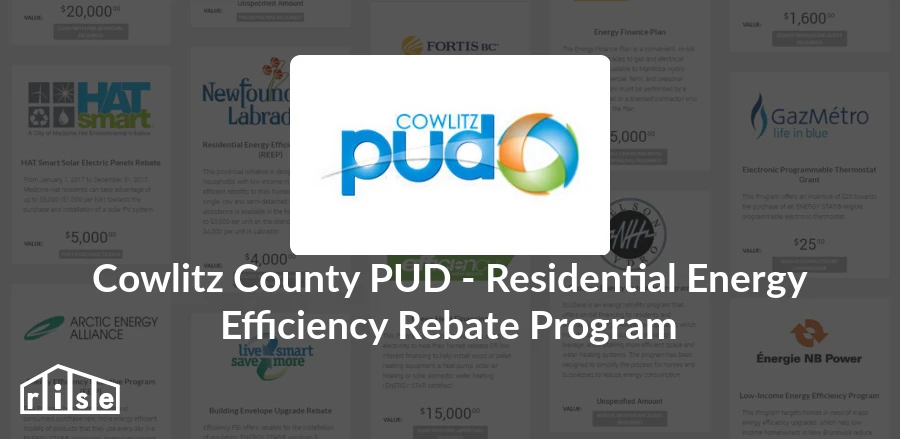 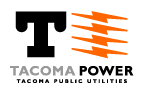 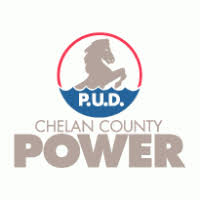 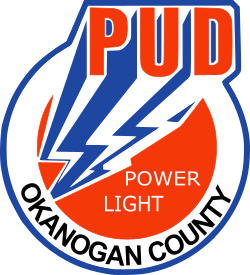 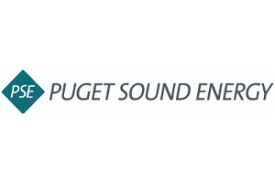 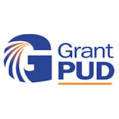 19
PSM in Electrical Power Engineering
Professional Science Masters (PSM) in Electrical Power Engineering (EPE)

	Online degree program offered by ESIC
    Combination of Electrical Engineering and 	Engineering Management courses
    Students from all over the world
20